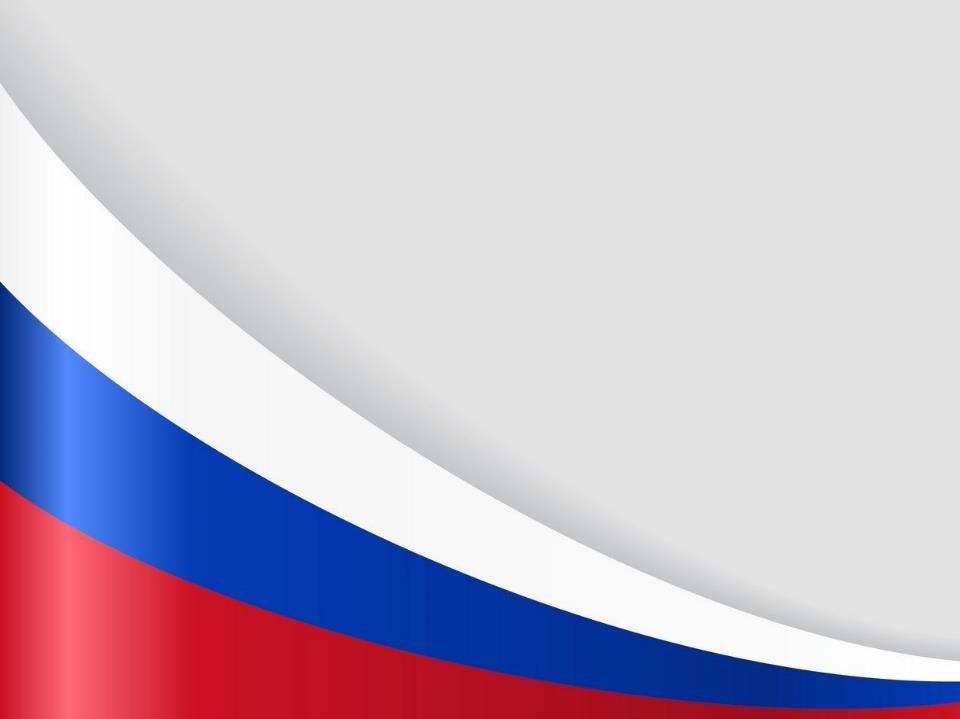 «Инструментарий  оценки  достижений воспитанников  в музее патриотического воспитания «Родник» 
МБДОУ ДС «Родничок» г.Волгодонска
Хлоповских М.Н., заведующий ДОУ
Елжова Н.В., старший воспитатель
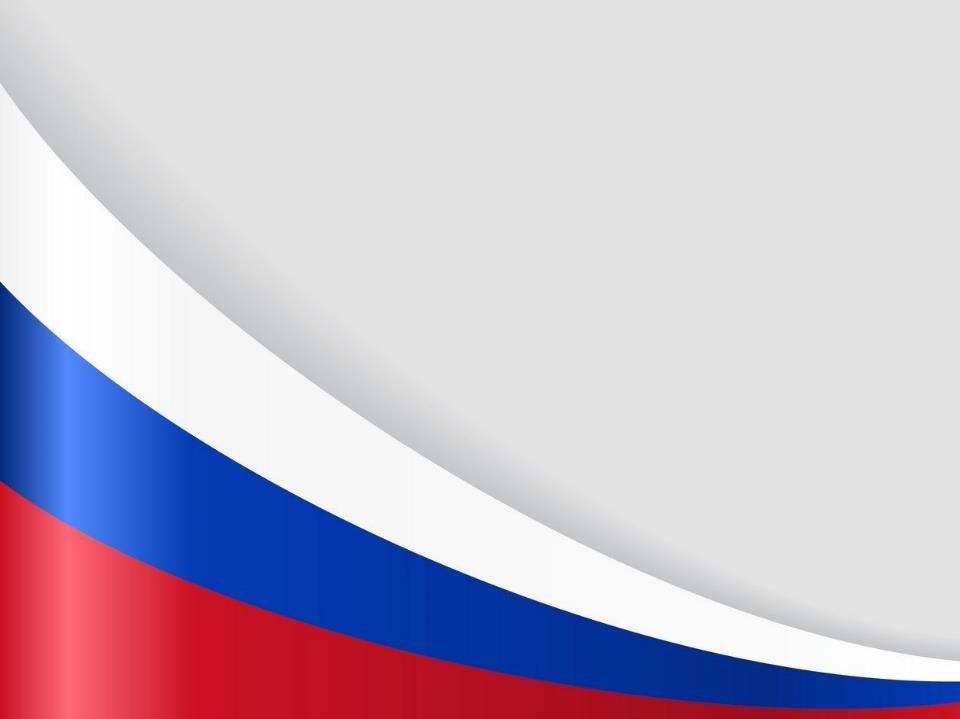 взаимодействие участников  педагогического процесса  при организации работы музея
Дети
Педагоги
Родители
Социум
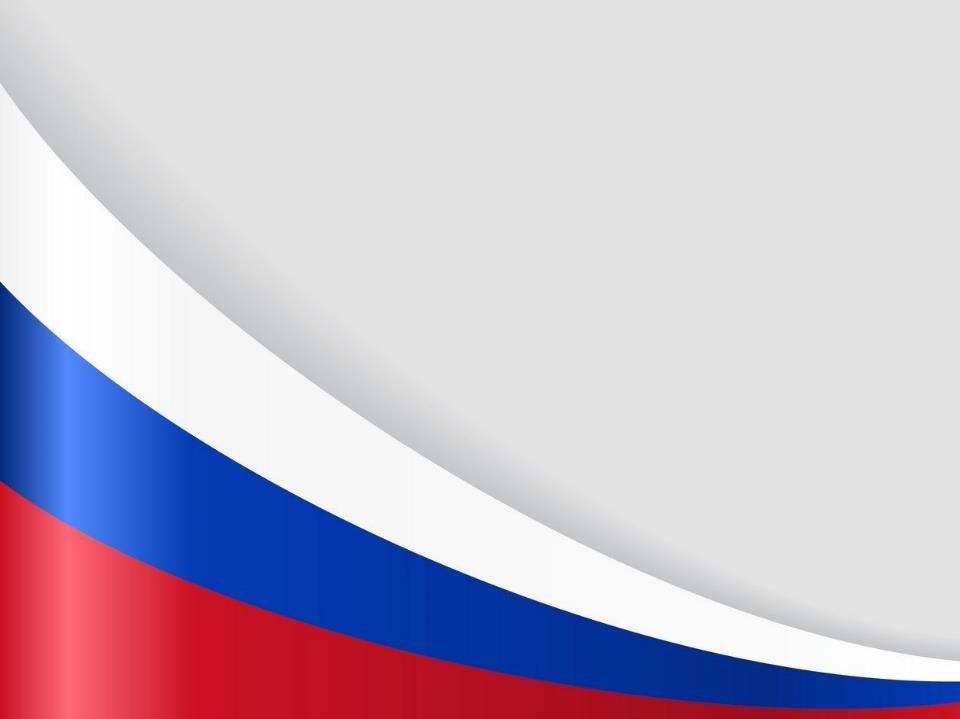 формы работы с педагогами
педчасы по изучению нормативной документации по созданию музея;

семинар «Музей как средство патриотического воспитания детей дошкольного возраста в ДОУ»;

семинар «Формы и методы работы в музее»;
консультации по созданию экспозиций в музее;
работа по созданию музея (ремонт, оформление залов и выставок, сбор экспонатов);

проведение тематической экскурсии в музей;

мастер-классы;
посещение музеев города и области.
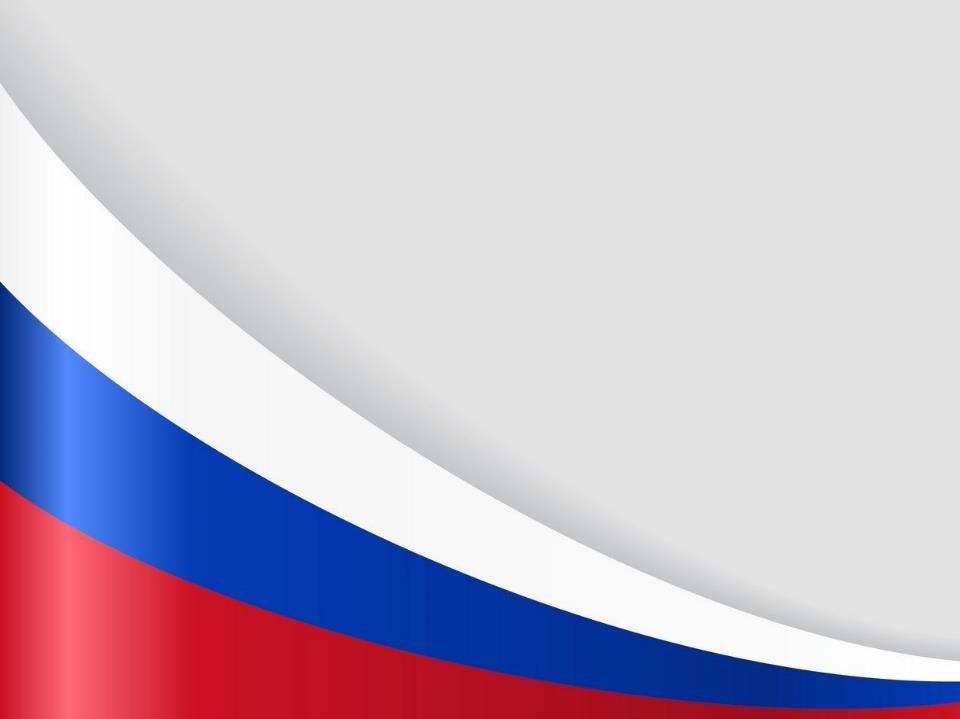 формы работы  с воспитанниками
экскурсии (обзорная, тематические, виртуальные);
занятия (обучающим,  развивающим, в соответствии с ведущим методом:  игровым, практическим, семинарского типа); 
мастер –классы;
беседы ;
викторины;
праздники;
выставки; 
игры  (квесты, сюжетно - ролевые, подвижные);
уроки мужества;
театрализация сказок .
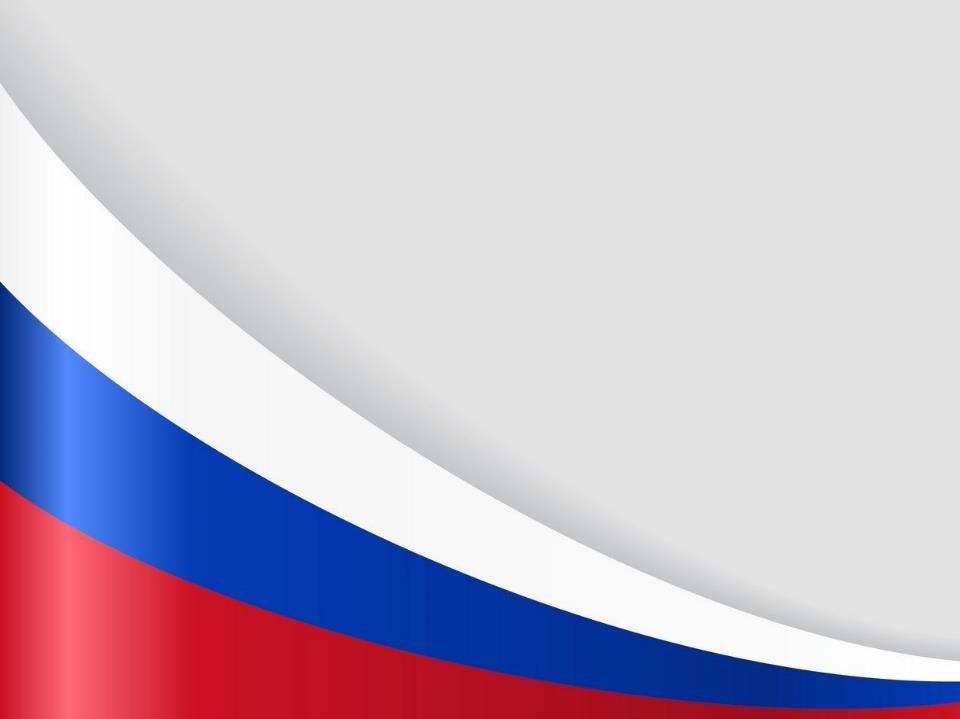 формы работы с родителями
тематические консультации:
«Советы для посещения музея»;
«Как совершить путешествие по городу»;
«Как помочь ребенку исследовать вещи и предметы»;
«Путешествия по городу»;
проведение совместных мероприятий  
(родители, педагоги, дети);
мастер-классы;
организация выставок творческих работ детей, педагогов и родителей;
организация выставочных экспозиций;
дни музея;
тематические праздники в музее; 
участие в конкурсах патриотической направленности;
театрализация донских сказок;
анкетирование с родителями по организации работы музея.
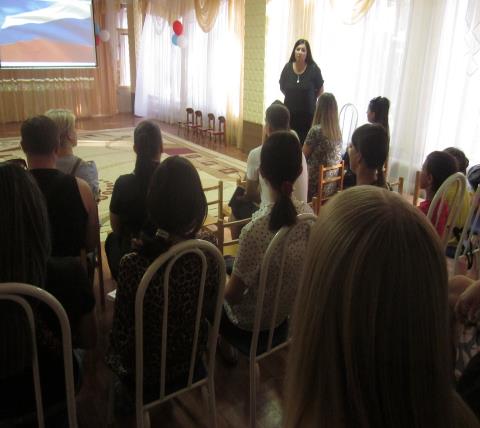 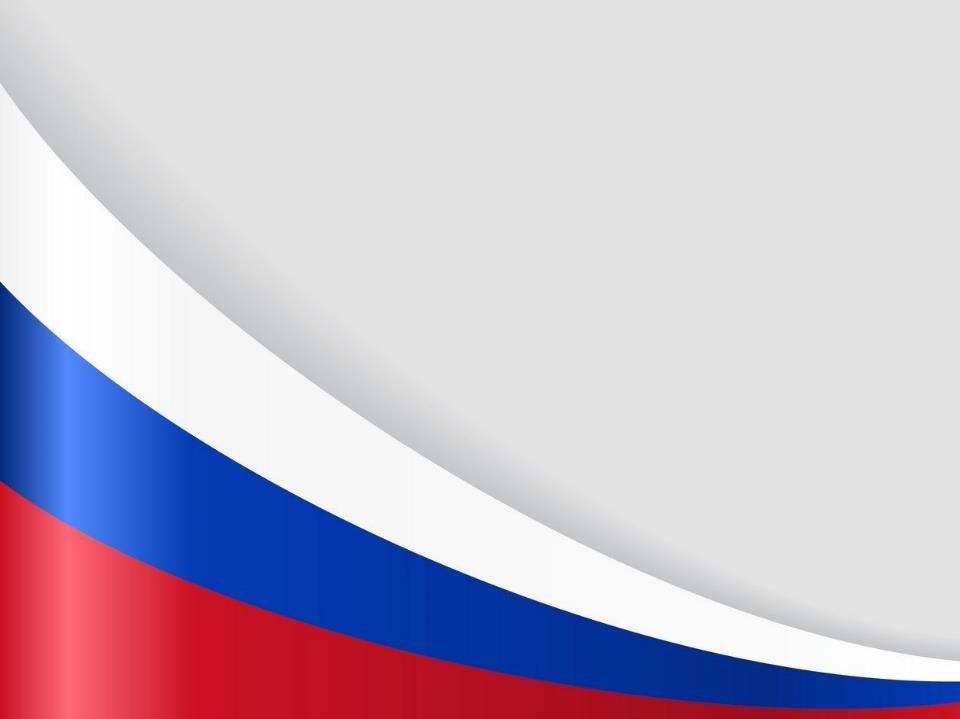 взаимодействие с окружающим социумом
экскурсии для детских садов и школ г.Волгодонска;
экскурсии для жителей микрорайона №8;
встречи в музее с представителями общественных организаций г.Волгодонска;
участие в конкурсах;
сотрудничество с музеями города;
сотрудничество с депутатом микрорайона;
сотрудничество с ВОО «Боевое братство».
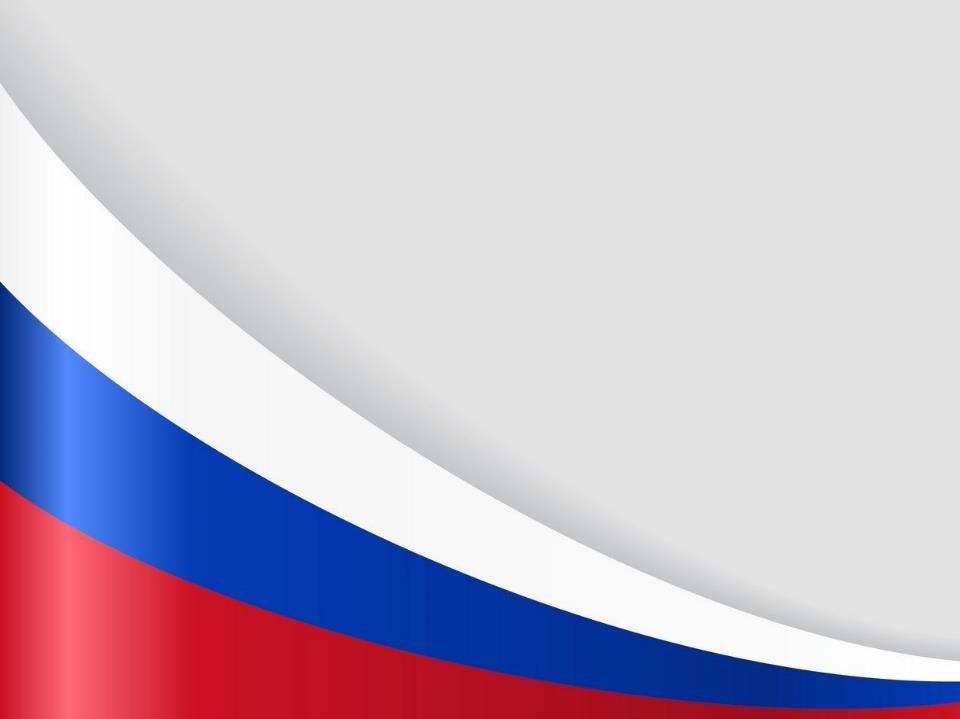 КРИТЕРИИ  эффективности образовательной работы музея «Родник» ДОУ
содержание музея;
содержание и качество  проводимых мероприятий в музее;
результаты проверок;
участие и результаты конкурсов различных уровней;
результаты педагогической  диагностики по областям развития  на конец учебного года;
анкетирование.
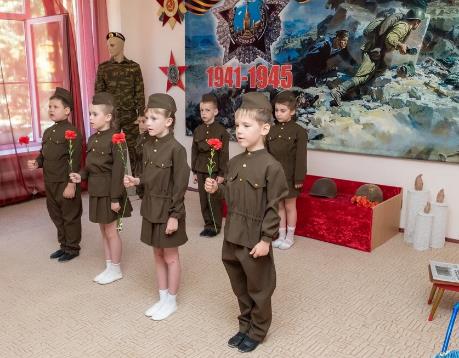 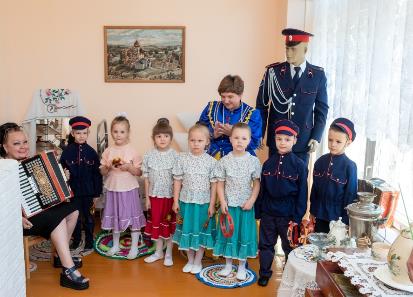 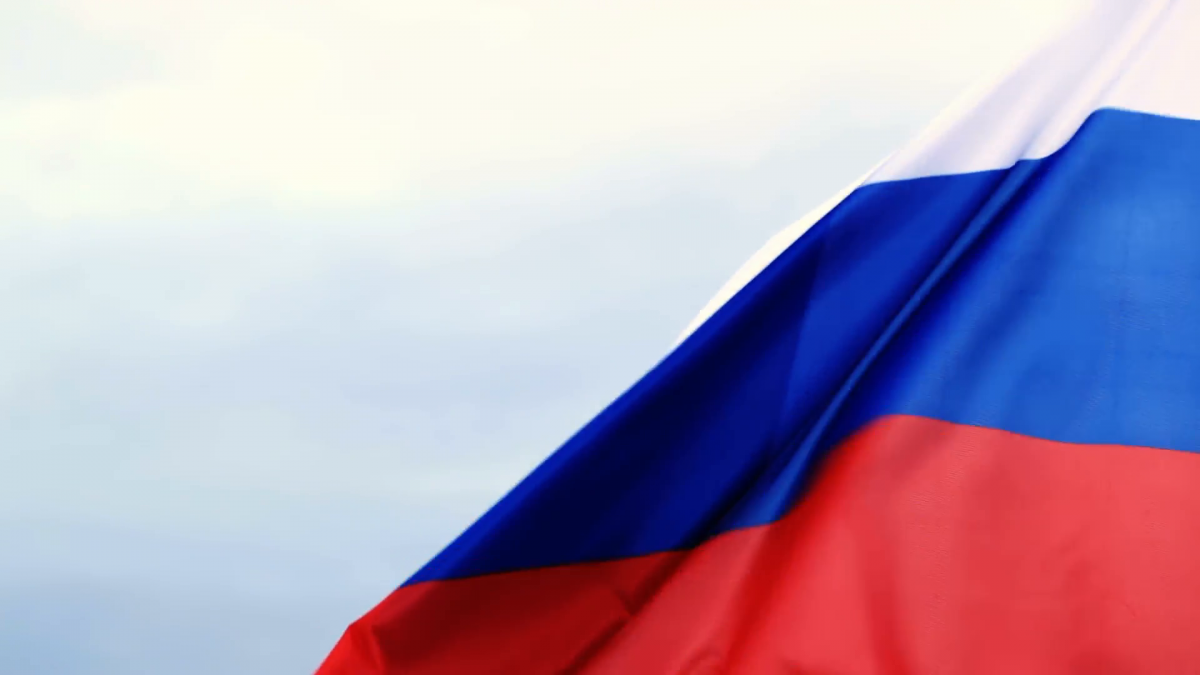 СОДЕРЖАНИЕ МУЗЕЯ
образовательная программа патриотического воспитания «Воспитай патриота» музея «Родник»
профиль музея;
нормативно-правовая база музея;
наличие руководителя музея;
количество залов;
соответствие экспонатов названию залов;
мультимедийное оборудование и оргтехника;
методические разработки по работе с воспитанниками и посетителями музея;
программа работы музея;
наличие экскурсоводов из числа педагогов, детей и родителей (актив  музея);
книга отзывов;
трансляция опыта работы, публикации в СМИ.
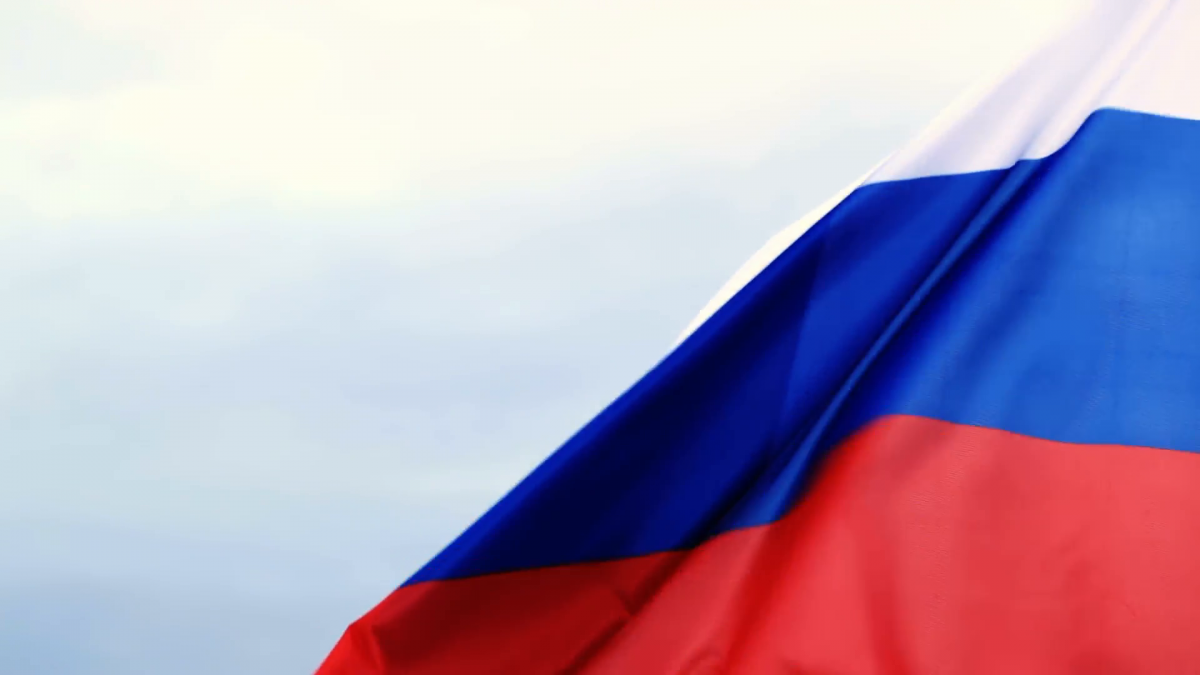 КАЧЕСТВО, СОДЕРЖАНИЕ И КОЛИЧЕСТВО ПРОВОДИМЫХ МЕРОПРИЯТИЙ В МУЗЕЕ
для воспитанников
для педагогов
экскурсии;
занятия;
игры и викторины;
беседы;
квесты;
праздники;
фестивали;
мастер - классы;
уроки мужества;
встречи с  интересными людьми;
организация выставок;
организация экспозиций;
организация конкурсов.
консультации;
семинары;
мастер –классы;
праздники;
встречи с интересными людьми;
организация выставок;
организация экспозиций;
организация конкурсов.
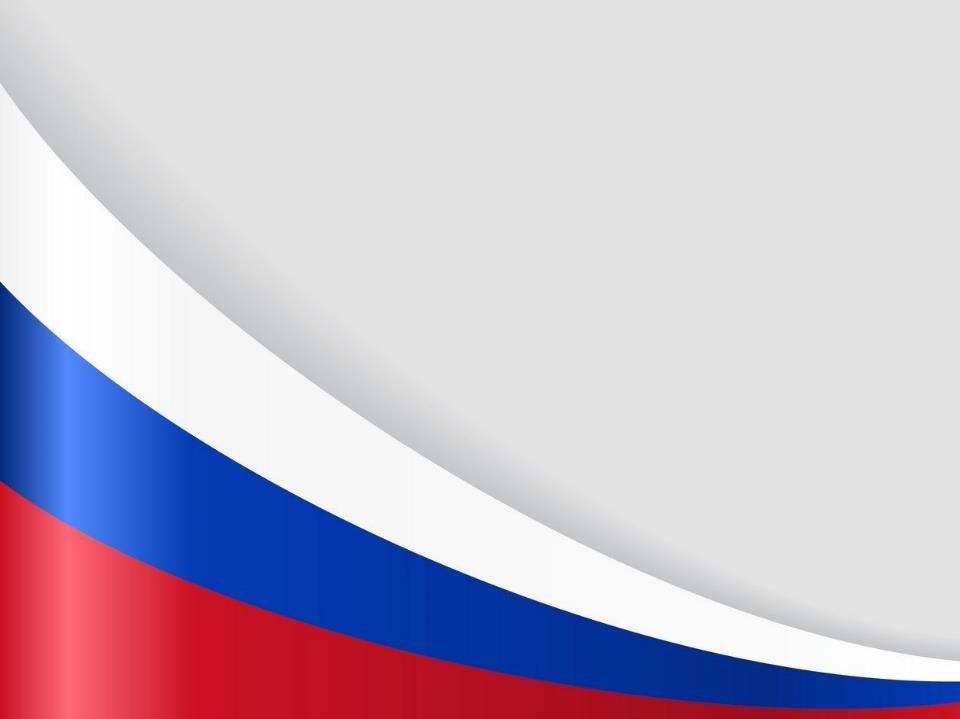 АНАЛИЗ  РАБОТЫ  ПЕДАГОГОВ
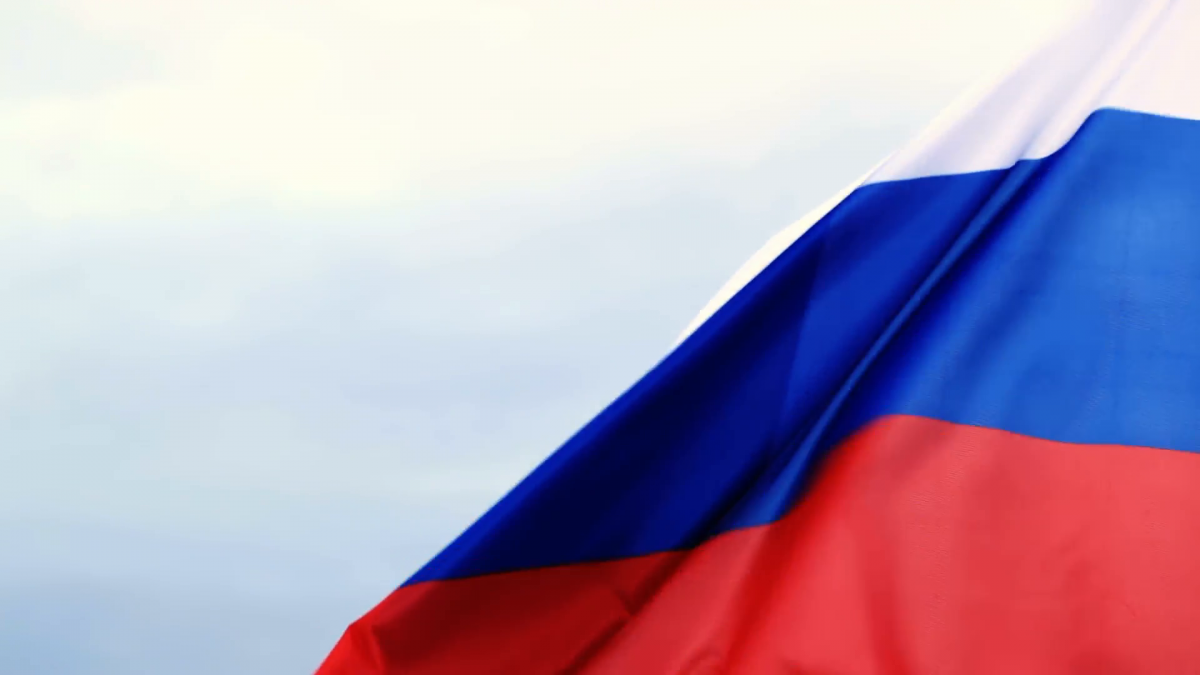 РЕЗУЛЬТАТЫ ПРОВЕРОК
Акты вышестоящих контролирующих организаций.

Листы контроля деятельности педагогов.

Тематические проверки к педсоветам (аналитические справки).

Отчеты в вышестоящие организации.

Самоанализ деятельности ДОУ.
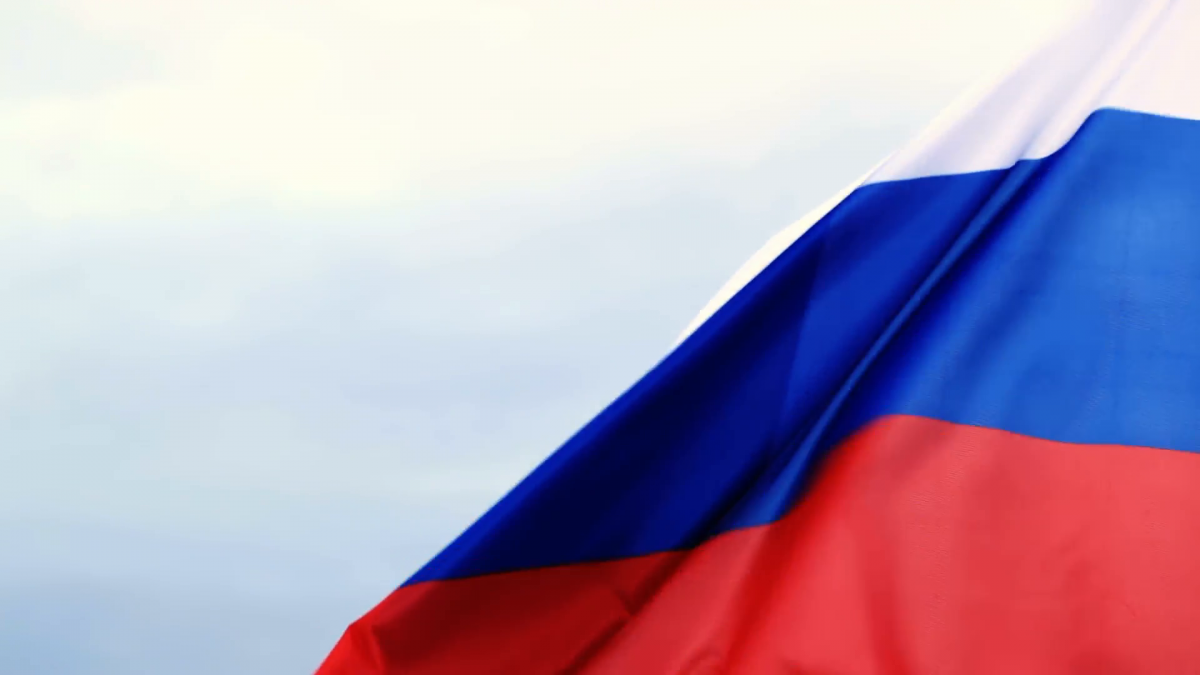 РЕЗУЛЬТАТИВНОСТЬ УЧАСТИЯ В КОНКУРСАХ СЕМИНАРАХ, ФОРУМАХ, КОНФЕРЕНЦИЯХ РАЗЛИЧНЫХ УРОВНЕЙ
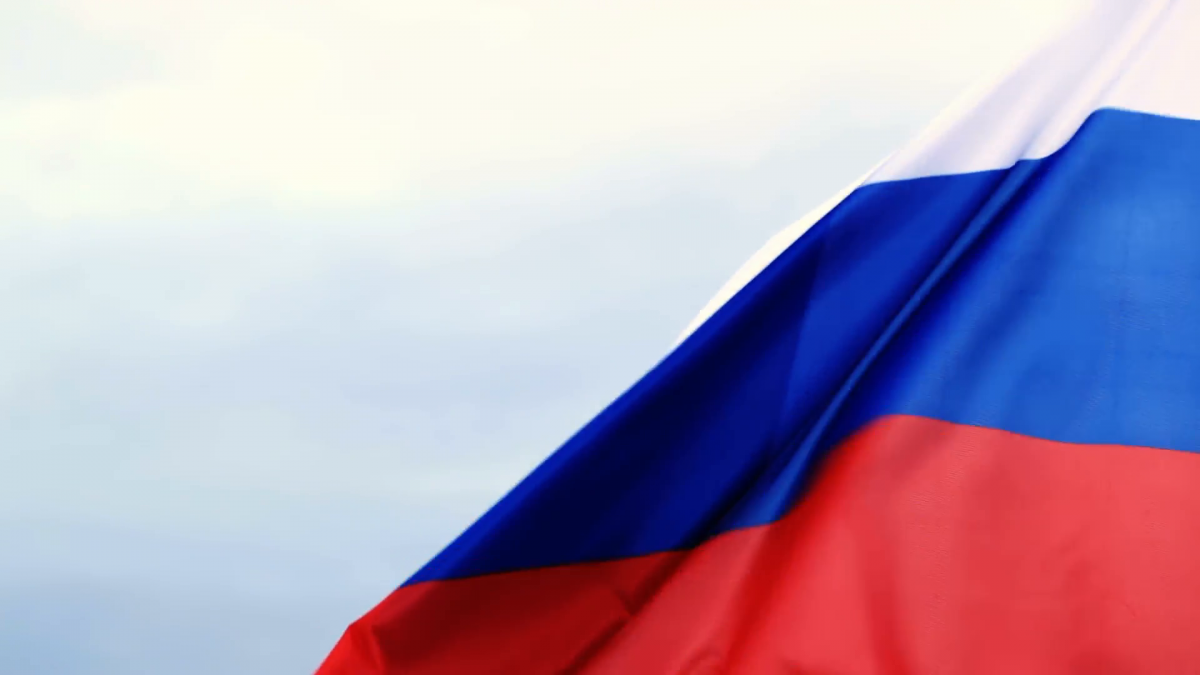 РЕЗУЛЬТАТЫ ПЕДАГОГИЧЕСКОЙ  ДИАГНОСТИКИ ПО ОБЛАСТЯМ РАЗВИТИЯ НА КОНЕЦ УЧ. ГОДА
Области развития, предусмотренные ФГОС ДО:

- социально – коммуникативное;
- познавательное;
- речевое;
- художественно- эстетическое;
- физическое.
Уровни усвоения программы:

+        программа усвоена самостоятельно,
V       программа усвоена с помощью воспитателя,
-         программа не усвоена.
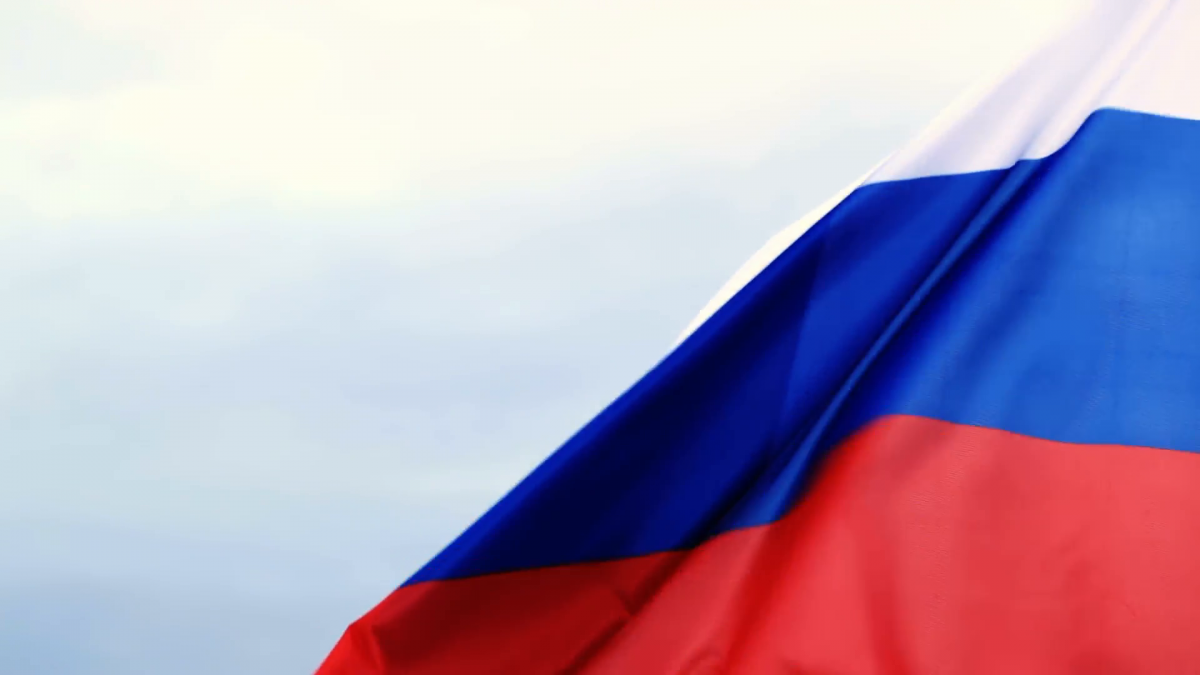 АНКЕТИРОВАНИЕ
1. Когда вы посетили наш музей?
2. Есть ли в музее экспонат, принесенный Вами?
3. Что впечатлило Вас при посещении музея?
4. Какую бы оценку по 5-ти бальной системе поставили экскурсоводу?
5. Смогли бы вы сами провести экскурсию в нашем музее?
6. Какие экспонаты и тематические выставки можно организовывать в нашем музее?
7. У Вас есть желание еще раз посетить наш музей?
8. Ваши предложения по улучшению работы нашего музея.
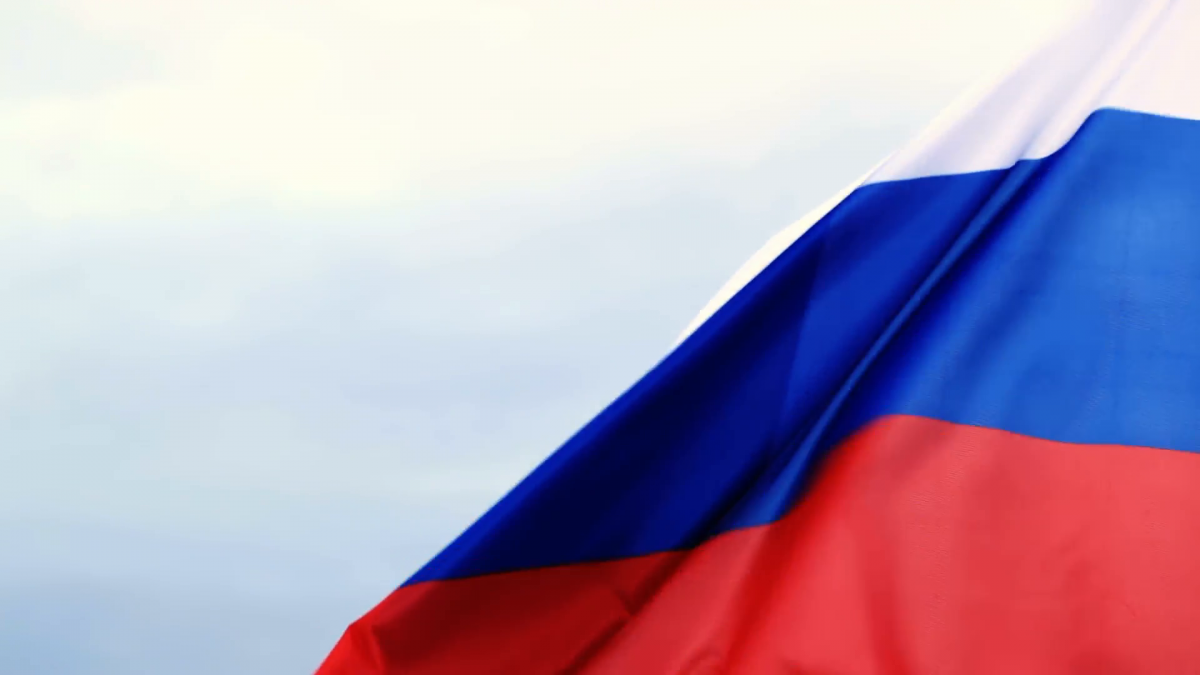 ПЛАНИРУЕМЫЙ результат и перспектива  работы
Результат:
появится интерес к истории своего Отечества, уважительное отношение  к старшему поколению;
сформируется  нравственный потенциал и потребность приумножать лучшие достижения прошлого в своей жизни;
повысится уровень знаний о героях боевых действий, чувство гордости за их подвиги;
обогатится словарный запас;
привьется интерес к поисковой деятельности;
получит знания о населении страны, люди разных национальностей (у каждого народа есть свой язык, обычаи и традиции, искусство и архитектура); 
знания о родном крае (почему его называют донским, кто жил раньше на Дону, об обычаях и традициях донского казачества, животном и растительном мире);
знания о родном городе (почему так назван, чем знаменит наш город и т.д.); 
овладеет практиками казачьего быта и смогут их применить в своей жизни. 
Воспитание патриота своей страны, который гордится своим Отечеством, владеет знаниями и практическими умениями
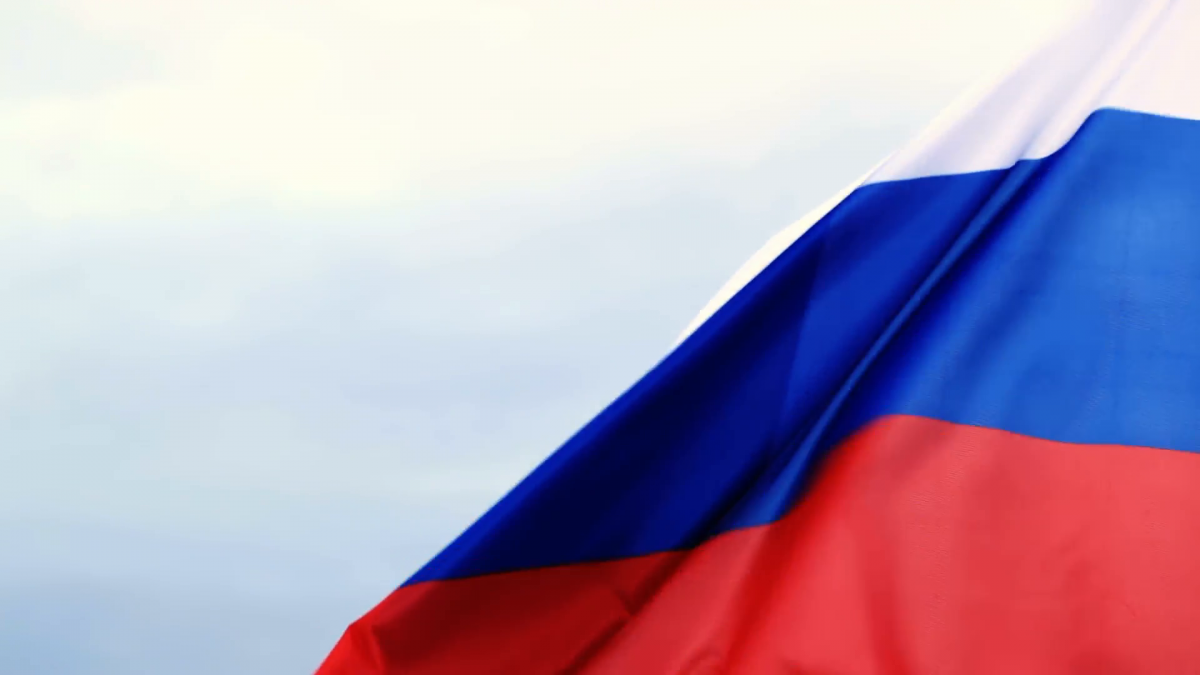 Перспектива:
обогащение экспонатами  патриотического музея;
дальнейшая поисковая работа по созданию «Книги памяти»;
повышение уровня конкурентоспособности, престижности  образовательной организации;
повышение эффективности работы ДОУ и профессионализма педагогического коллектива;
расширение информационного пространства деятельности музея;
расширение возможностей музея за счет социального партнерства с музеями других образовательных организаций, музеями города и области;
открытие инновационной площадки по патриотическому воспитанию в 2023 -2024 учебном году.
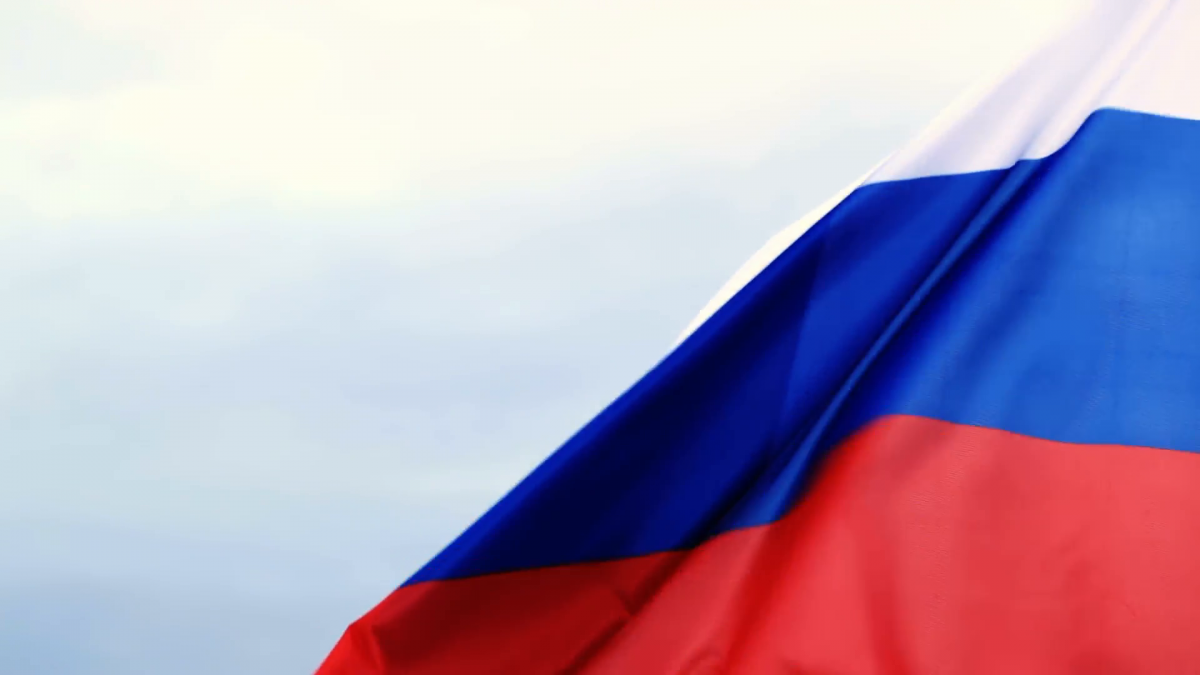 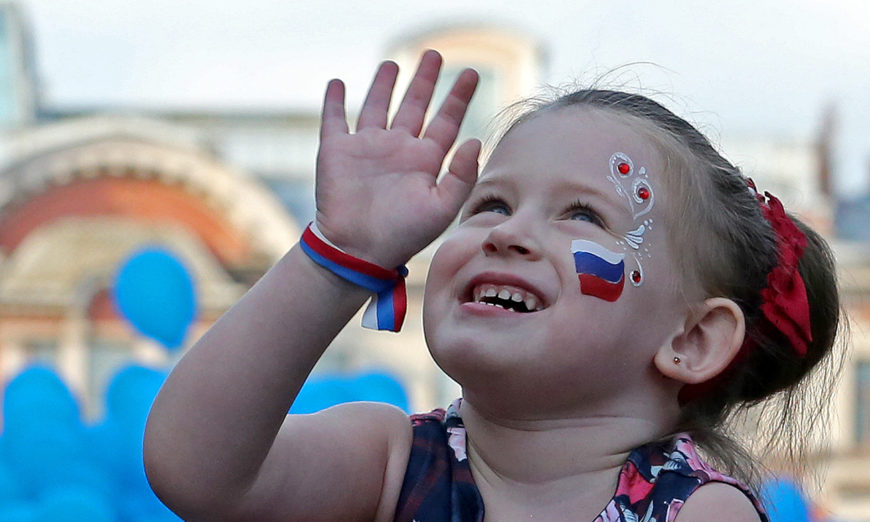 «От результатов работы на этом направлении будет зависеть будущее России без всякого преувеличения», —глава государства, В.В.Путин.
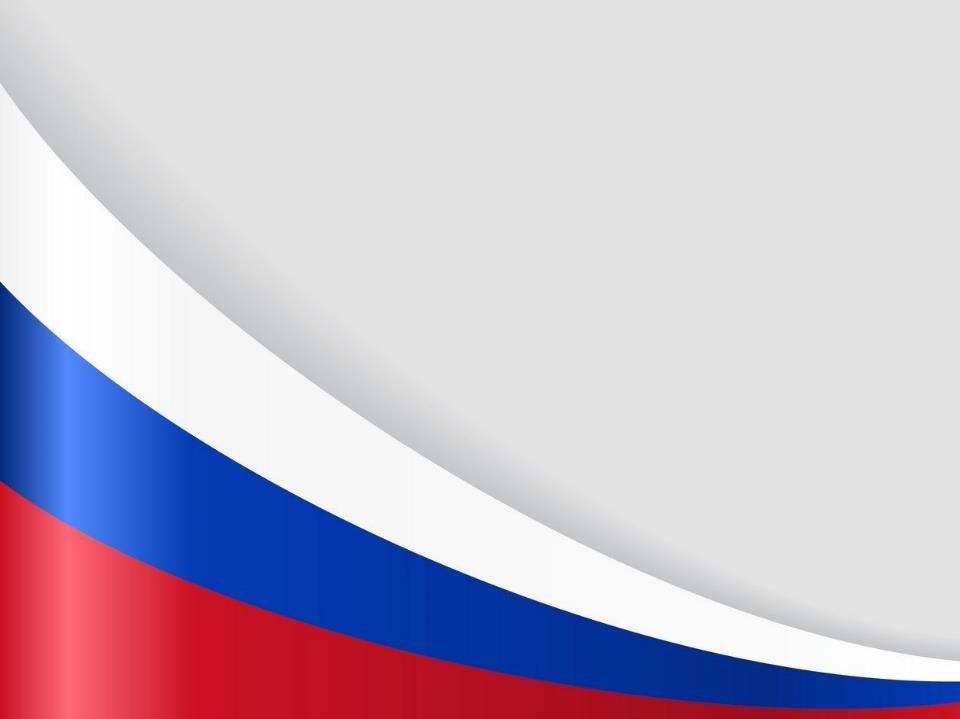 «Дайте мне музей и я его заполню» 
                           Пабло Пикассо